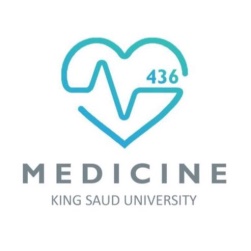 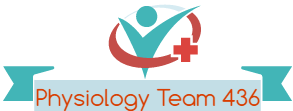 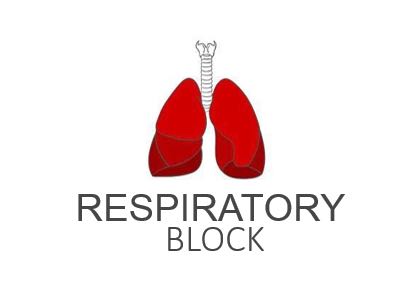 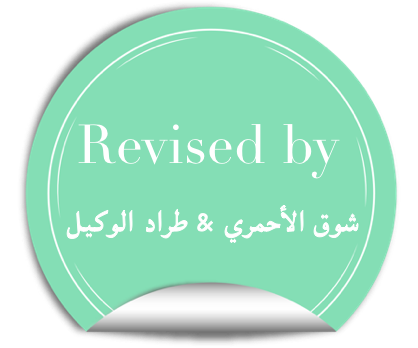 Oxygen and Carbon Dioxide Transport
Red: very important.
Green:  Doctor’s notes.
Pink:  formulas. 
Yellow:  numbers.
Gray: notes and explanation.
Physiology Team 436 – Respiratory Block Lecture 7
Lecture:  If work is intended for initial studying.
Review:  If work is intended for revision.
1
Objectives
Understand the forms of oxygen transport in the blood, the importance of each. 
Differentiate between O2 capacity, O2 content and O2 saturation. 
Describe  (Oxygen- hemoglobin dissociation curve) 
 Define the P50 and its significance. 
How DPG, temperature, H+ ions and PCO2 affect affinity of O for hemoglobin and the physiological importance of these effects. 
Describe the three forms of carbon dioxide that are transported in the blood, and the chloride shift.
2
Transport of O2
The main function of blood: Transporting respiratory gases between the lungs and body (tissues).
Hb     +     Oxygen   = Oxyhaemoglobin

Binding:
O2 binds loosely and reversibly to Haem portion on hemoglobin.

Haem part:
 The haem part of the Hb contains 4 atoms of iron  able to combine with a molecule of oxygen. 

Result:
Hemoglobin can carry 4 molecules of O2 or 8 atoms of O2:  Hb  +  4O2  →  Hb(O2)4
Chemical combination
Physical combination
3
ONLY IN FEMALES’ SLIDES
Binding to Hemoglobin
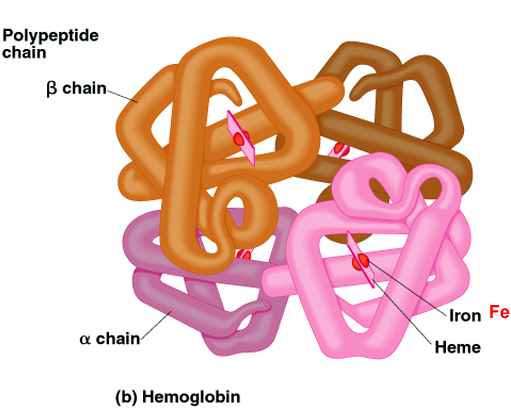 The amount of O2 carried in the blood in oxyhaemoglobin depends on the amount of Hb present in the blood. 
The normal amount of Hb in young adults: 
     14-16 gm/dl of the blood. 
Each gram of Hb can bind with: 1.34 ml of O2. 
Thus, if a person’s Hb is 16 gm/dl of blood his blood can carry: 16 x 1.34 = 21.44 ml of O2/dl
هذا يفسر ليش يصير الاختناق وقت الحرايق , أول اكسيد الكربون ( CO) يرتبط بال Hb  بكمية عالية فبالتالي يمنع o2  من الأرتباط بال Hb .
4
Transport of O2 in the Dissolved State
Oxygen combines with Hb is determined by:  PO2
If the PO2 is high:  oxygen binds with Hb

Result: greater Hb saturation 

Example: pulmonary capillaries

At normal arterial PO2 of 95 mmHg, about 0.29 ml of oxygen is dissolved in each 100ml of blood.
If the PO2 is low: oxygen is released from Hb 

Result: lesser Hb saturation 

Example: tissue capillaries
When the PO2 of the blood falls to 40 mmHg in tissue capillaries, only 0.12 of oxygen remains dissolved. Therefore 0.17 ml of oxygen is normally transported in the dissolved state to the tissues per each 100 ml of blood
5
Anemia is reduction of hemoglobin; with anemia, there is shortness of breath.
ONLY IN FEMALES’ SLIDES
O2 Capacity, Content and Saturation
The definitions are important to understand the curve.
6
ONLY IN FEMALES’ SLIDES
Transport of Oxygen in Arterial Blood
Blood is 100% saturated with O2:  each gram of Hb carry 1.34 ml O2. 
    So O2 content = 15g Hb x 1.34 O2 = 20 ml.

Blood is only 97% saturated with O2:  contain 19.4 ml O2/100 ml blood 

Amount of oxygen released from the hemoglobin to the tissues is:  5ml O2/100ml blood
  So O2 content in venous blood =19.4 - 5= 14.4 ml

During strenuous (hard) exercise:  the oxygen uptake by the tissue increases 3 folds 
So 5x3 = 15 ml O2 /100 ml blood 
    So O2 content in venous blood =19.4 -15  = 4.4 ml O2/100ml blood.

At rest:  tissues (our bodies) consume 250 ml O2/min and produce 200 ml CO2
7
Both arterial blood and venous blood contain oxygen, but arterial blood is more oxygenated than venous blood.
Transport of Carbon Dioxide in the Blood
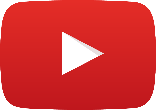 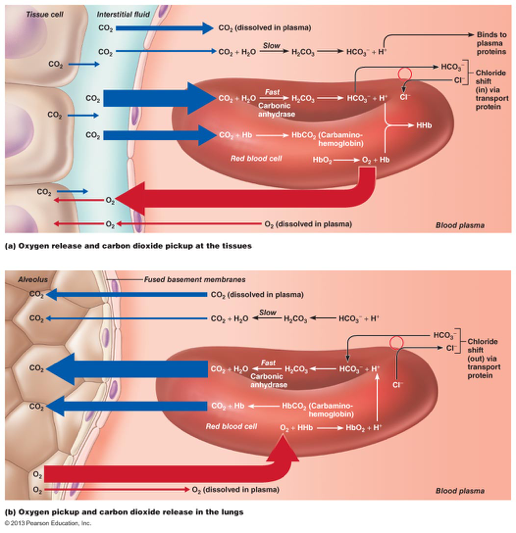 CO2  is produced in large amounts in the body 
CO2 + globin part =  carbaminohemoglobin 
Remember: O2 +  Haem part = Oxyhaemoglobin
CO2 in normal resting conditions: 
4ml of CO2/100 ml of deoxygenated blood  
CO2 is carried in the blood in three forms:
 70% of CO2 is transported in bicarbonate form.
 23% combines with the globin part of Hb to form carbamino-haemoglobin.
 7% is dissolved in plasma
8
Venous blood is not literally deoxygenated it only carries less oxygen than arterial blood and that is why we refer to is as deoxygenated blood
ONLY IN MALES’ SLIDES
1- CO2 Transport (Bicarbonate) and Chloride Shift
شرح السلايد السابق
Tissue Capillaries
Pulmonary Capillaries
Carbonic Anhydrase
H2CO3
HCO3 (bicarbonate)+ H+
1
1
Co2 + water (in RBC)                               H2CO3 (carbonic acid)

H2CO3                       HCO3 (bicarbonate)+ H+

H ion + hemoglobin           hydrogenhemoglobin
Carbonic Anhydrase
H2CO3
2
Co2 + water
Dissociates
2
Bicarbonate enters RBC, Cl gets out to maintain negative charge of cell.
3
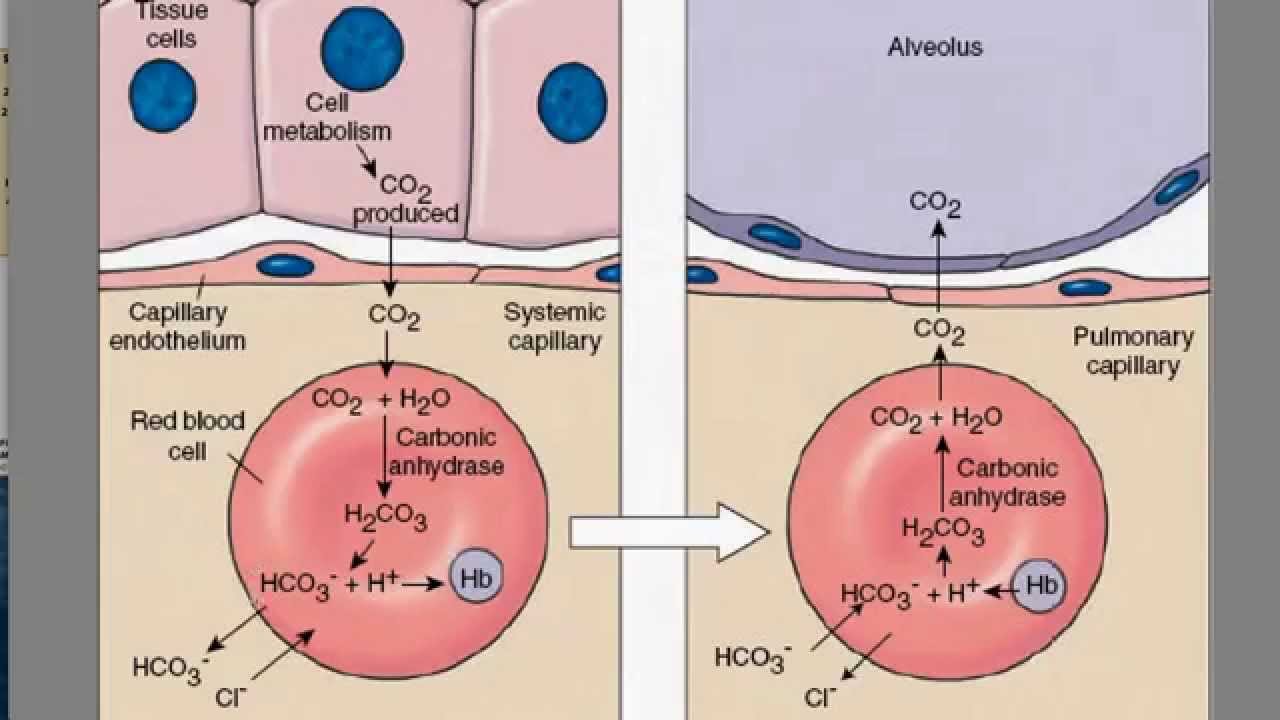 Bicarbonate Shift Phenomena:
Bicarbonate gets out of RBCs, and Cl enters to maintain negative charge of cell.

If chloride does not enter the cell will shrink
9
9
2- Transport of CO2 Combined with Hb (Displacement of O2)
CO (Carbon Monoxide) binding:

Co2 combines with Hb at the same point on the Hb molecule as does oxygen.
It binds with Hb about 250 times as much as O2 (affinity of Hb to CO is 250 times of that to O2).
It causes left  shift of the O2-Hb curve (discussed later)
3- Transport of CO2 Dissolved in Plasma (7%)

PCO2 of venous blood is: 45 mm Hg (Higher because it is carrying it back to the lungs be exhaled out)
PCO2 of  arterial blood is: 40 mmHg

The amount of CO2 dissolved in the blood at 45 mmHg is 2.7 ml/dl (2.7%)
The amount of CO2 dissolved at 40 mmHg is about 2.4 ml

The  difference between 2.7 and 2.4 is only 0.3 ml

About 0.3 ml CO2  / 100 ml of blood in the form of dissolved CO2
dl = 100 ml
10
ONLY IN FEMALES’ SLIDES
The Haldane Effect
Respiratory Exchange Ratio (Respiratory Quotient)
11
Very Important
Oxygen-hemoglobin Dissociation Curve
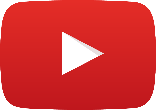 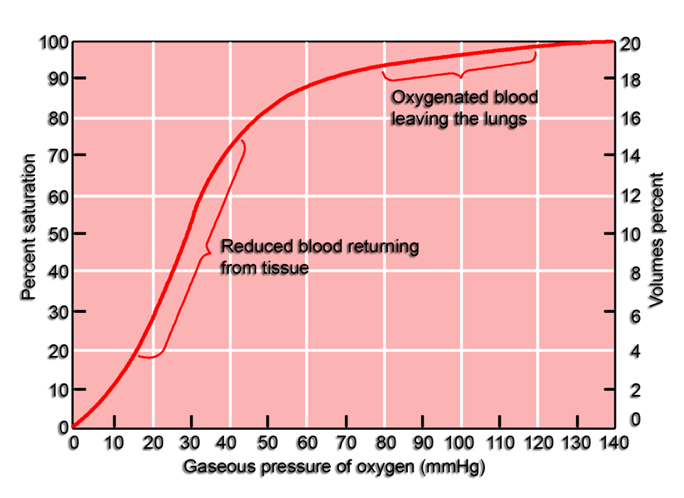 Curve Shape: is S - shaped or sigmoid (not linear) 

Represent: relationship between the percent O2 saturation of Hb and the partial pressure of O2 (PO2) 
This curve is called the oxyhemoglobin saturation curve.

Relation: shows progressive increase in the percentage saturation of the Hb with the increase in the PO2 in the blood.  
Higher PO2 results in greater Hb saturation.
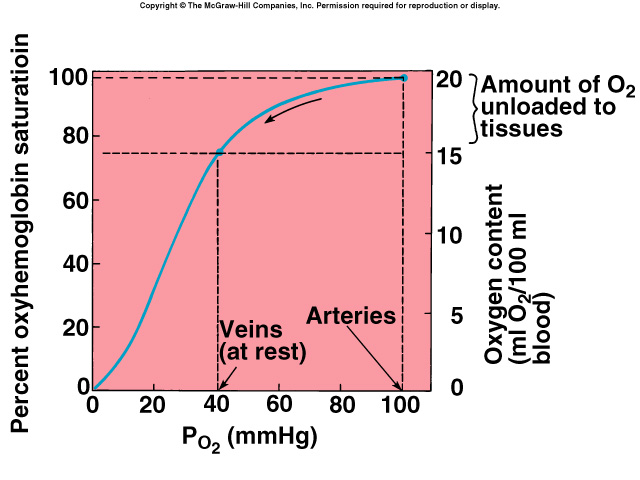 12
Shift of Oxygen-Hemoglobin Dissociation Curve
Shifted to the Left
Shifted to the Right
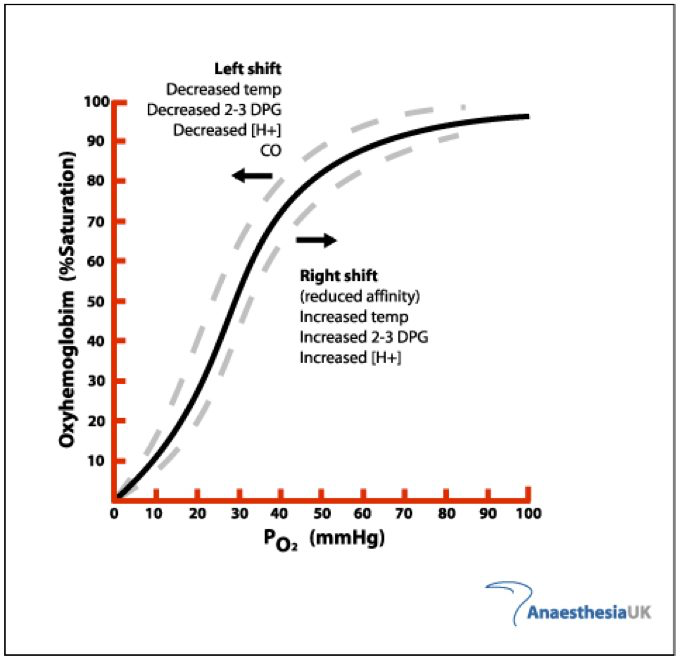 Means:
Hb affinity for oxygen is increased.
or
Loading or attachment  of oxygen to Hb increased.
Means:
O2 is dissociated or released (unloaded) to the tissues from Hb.
Definitions/Other Explanations:
Rt shift means the oxygen is unloaded to the tissues from Hb
Lt shift means loading or attachment of oxygen to Hb.
13
Factors Shifting Oxygen-hemoglobin Dissociation Curve to the Right/Left(Affecting Affinity of HB for O2)
Factors shifting to the Left
Factors shifting to the Right
Decreasing affinity 
Increased PCO2 (Bohr effect)
Increased  hydrogen ions (   PH )  
Increased temperature 
Increased 2, 3 DPG 2,3 diphosphoglycerate:
Synthesized in RBCs  from the glycolytic pathway
Facilitate the oxygen release
Binds tightly to reduced Hb
Exercise increases all of them
Increasing affinity 
Decreased CO2 (Bohr effect)
Decreased hydrogen ions (   PH ) 
Decreased temperature 
Decreased 2,3 DPG
Fetal haemoglobin (coming next)
Anemia and hypoxemia : 
2,3 DPG increases the RBCs in case of these diseases (anemia and hypoxia)  thus serves as an important adaptive response in maintaining tissue oxygenation.
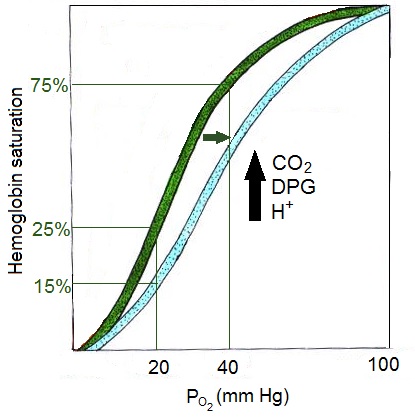 14
Right and Left Shifts (Bohr Effect)
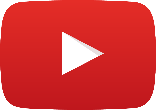 Effect of CO2 and H ions on the curve (Bohr effect):
(Increased delivery of O2 to the tissues when CO2 and H ions shift the oxygen-hemoglobin dissociation curve)
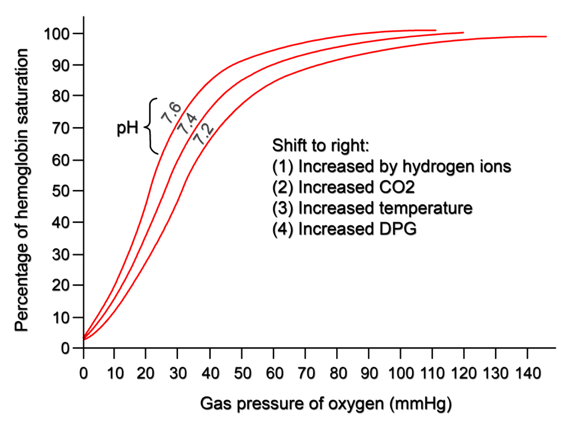 At Lungs:
 Movement of CO2 from blood to alveoli (where it will be exhaled out of the body) will decrease blood CO2 & H+ → shifting the curve to left.
Increased O2 affinity of Hb allowing more O2 transportation into the tissues.
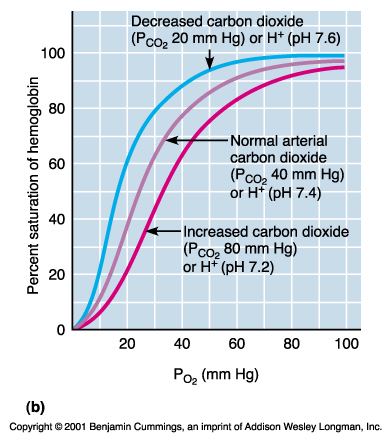 At Tissues: 
 Increase CO2 & H+ in blood leads to → shifting the curve to Right.
Decreased O2 affinity of Hb allowing more O2 transportation to the tissues.
15
الكلام في هذا السلايد ما يشرح الصور
ONLY IN FEMALES’ SLIDES
Shift of Dissociation Curve During Exercise
Fetal Hb:  has a P50 of 20 mmHg in comparison to 27 mmHg of adult Hb.





Utilization Coefficient: the percentage of the blood that gives up its oxygen as it passes through the tissue capillaries.

Utilization Coefficient 


Normally at rest = 5 ml/20 m, which = 25% .
During exercise = 15 ml/20 ml, which = 75 % - 85%
P50:  is the partial pressure of O2 at which 50% of Hb is saturated with O2.
↑ P50 means right shift ( lower affinity for O2 )
↓ P50 means left shift ( higher affinity for O2 )
16
Quiz
https://www.onlineexambuilder.com/lecture-7/exam-129877
Link to Editing File (Please be sure to check this file frequently for any edits or updates on all of our lectures.)
References: 
Girls’ and boys’ slides.
Guyton and Hall Textbook of Medical Physiology (Thirteenth Edition.)
17
Thank you!
اعمل لترسم بسمة، اعمل لتمسح دمعة، اعمل و أنت تعلم أن الله لا يضيع أجر من أحسن عملا.
The Physiology 436 Team:
Female Members:
Deena AlNowiser
Jawaher Abanumy
Hayfaa alshaalan
Leena Alwakeel
Team Leaders: 
Qaiss  Almuhaideb 
Lulwah Alshiha
Male Members:
Hassan Alshammari
Contact us:
Physiology436@gmail.com 
@Physiology436
18